The Elements and Principles of Art Design
What Are They?
Elements of design are the parts.
They structure and carry the work.

Principles of design are concepts.
They affect content and message.
Line
Form
Space
Texture
Shape
Color
Value
Elements of Design
Line
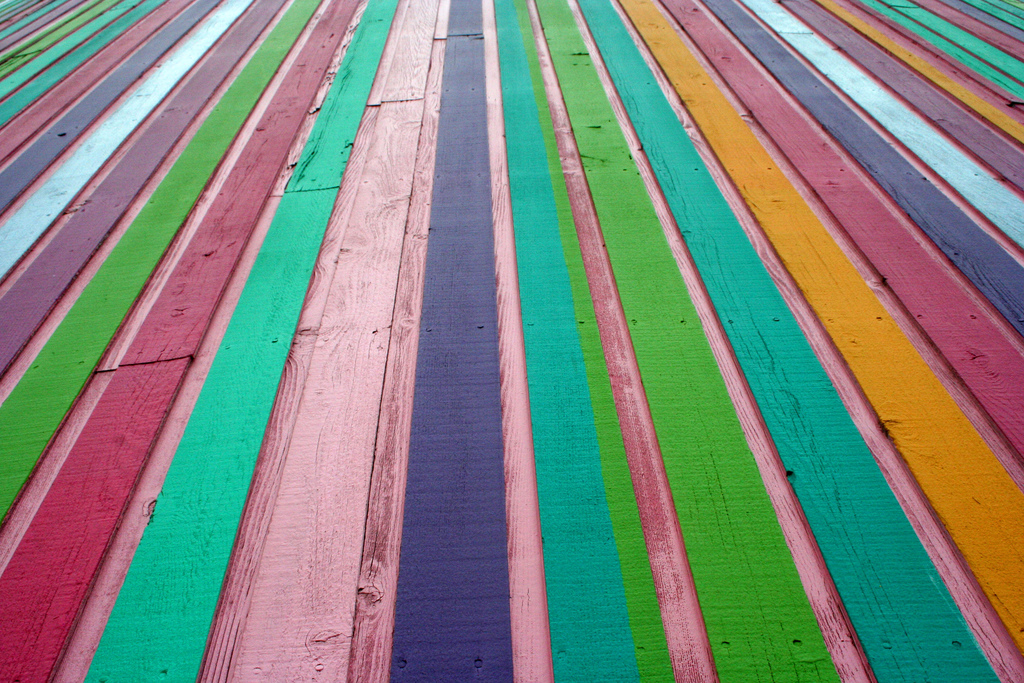 Strokes that show motion and connect two points. May be vertical, horizontal or diagonal, curved, straight, zigzag, or show emotion.
Form
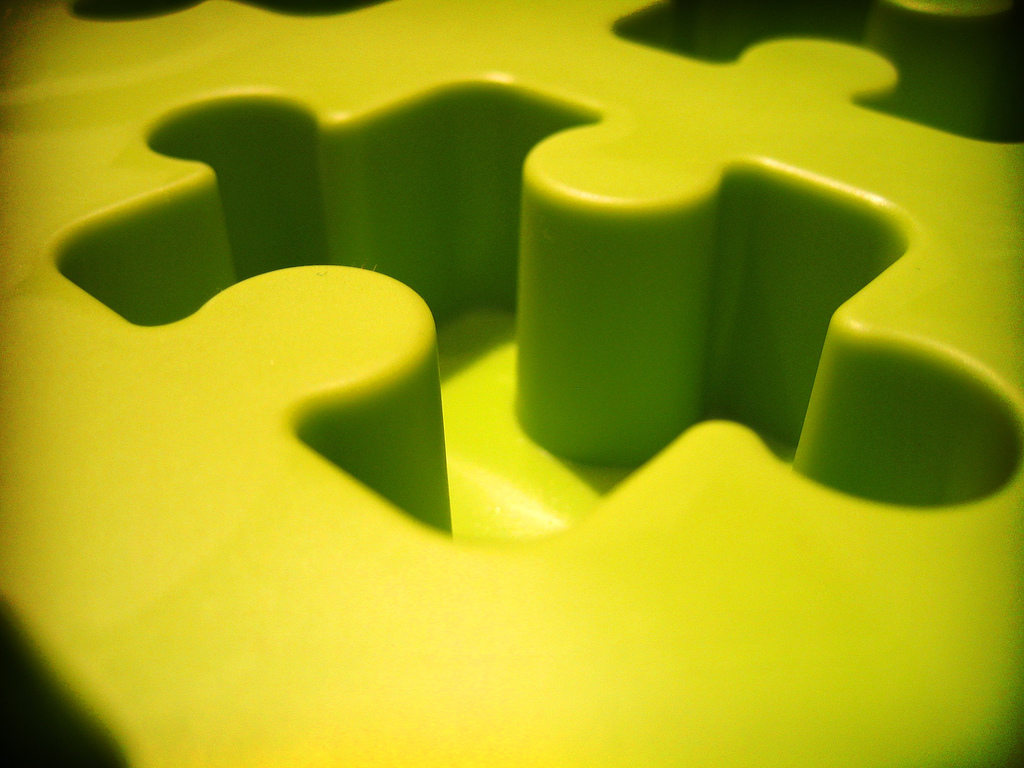 Shows an object in space, the mass or positive space it occupies. The term usually used when describing 3-D objects.
Space
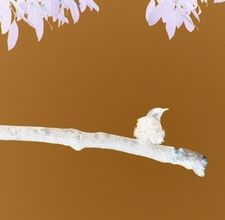 What is between objects, also known as negative space.
Texture
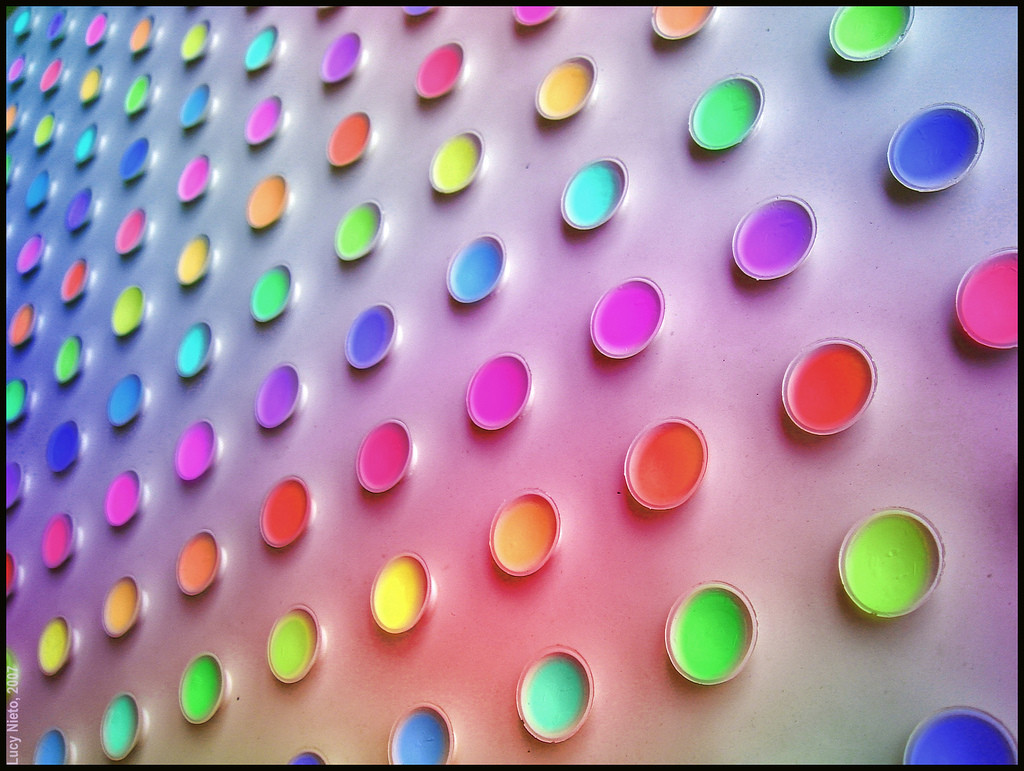 The feel, real or implied, on an object or its surface.
Shape
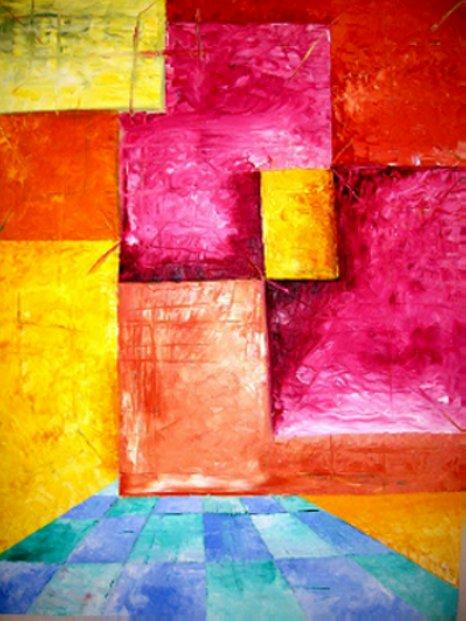 Area enclosed when both sides of a line meet. Shapes can be geometric or organic.
Color
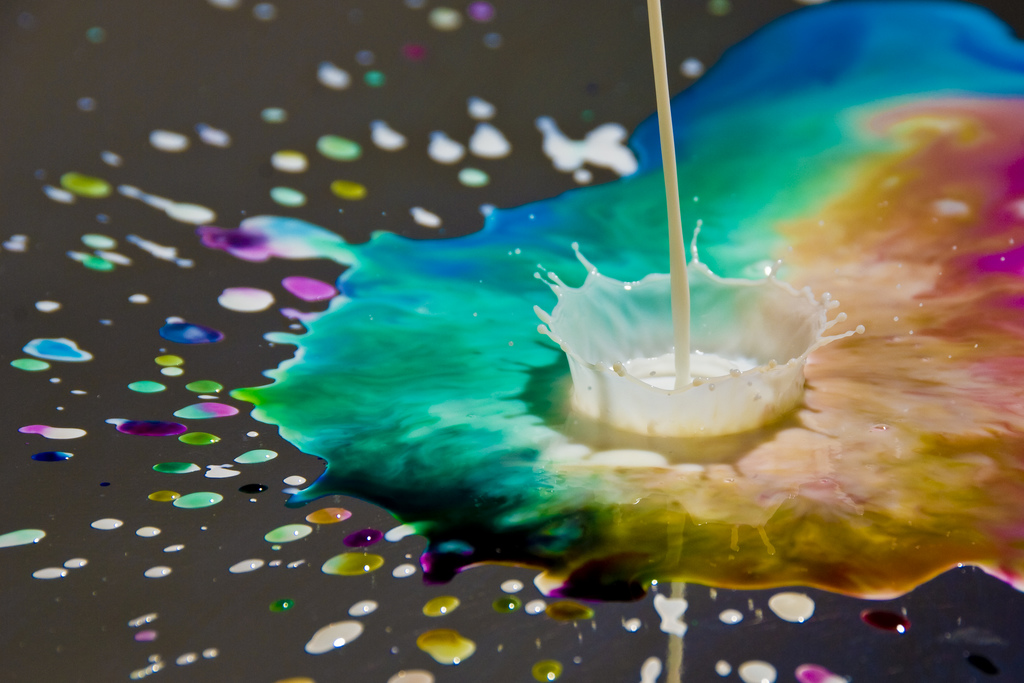 Hue. May be complimentary, analogous, primary, secondary, tertiary, or part of a color wheel.
Value
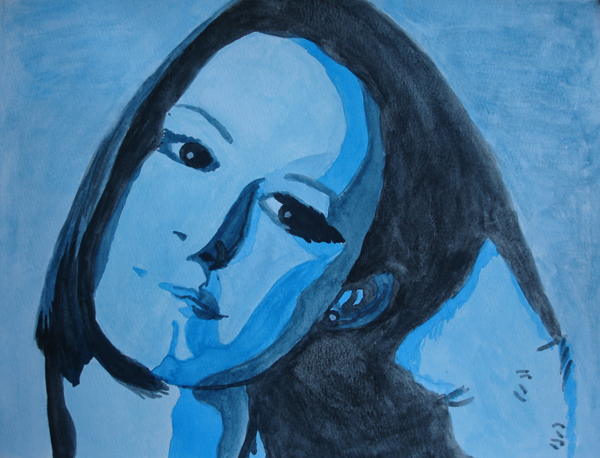 The lightness of darkness of an object or color. Often used with drawings.
Emphasis
Movement
Unity
Rhythm
Contrast
Variety
Principles of Design
Emphasis
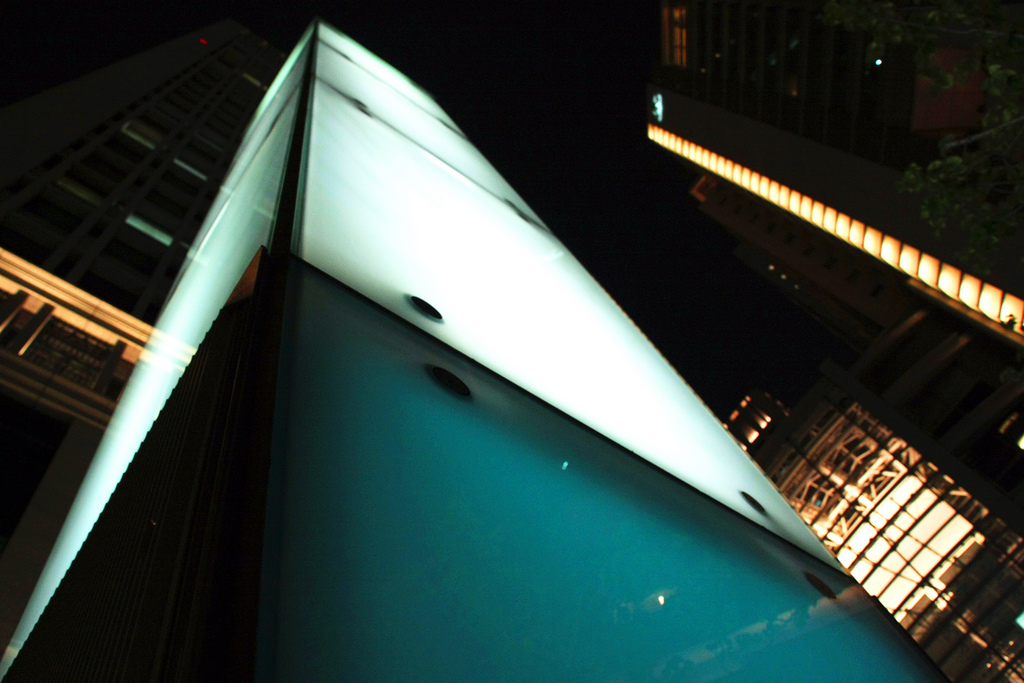 When one area in a work of art stands out more than another. The part that catches your attention first.
Movement
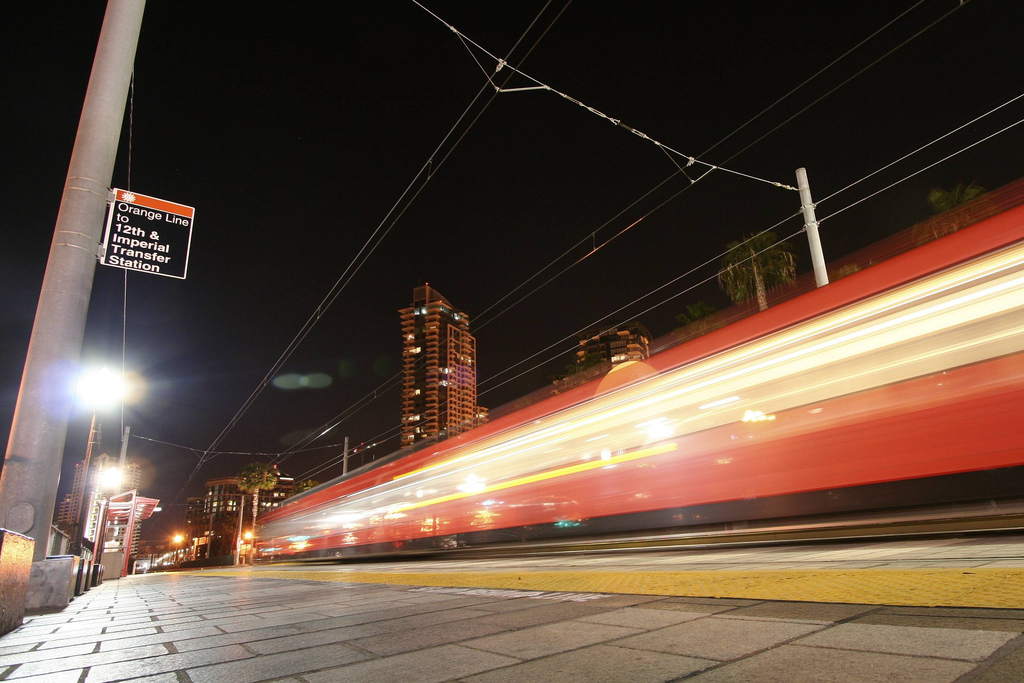 The motion created in a work of art. Often uses the principle of rhythm to achieve this.
Unity
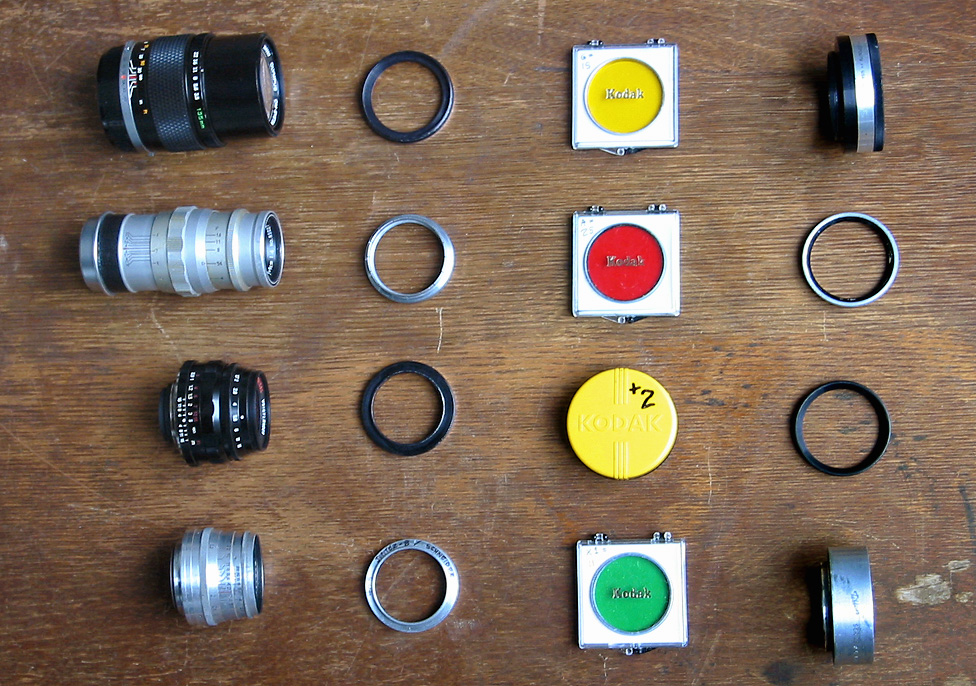 The feeling of wholeness or the parts belonging together.
Rhythm
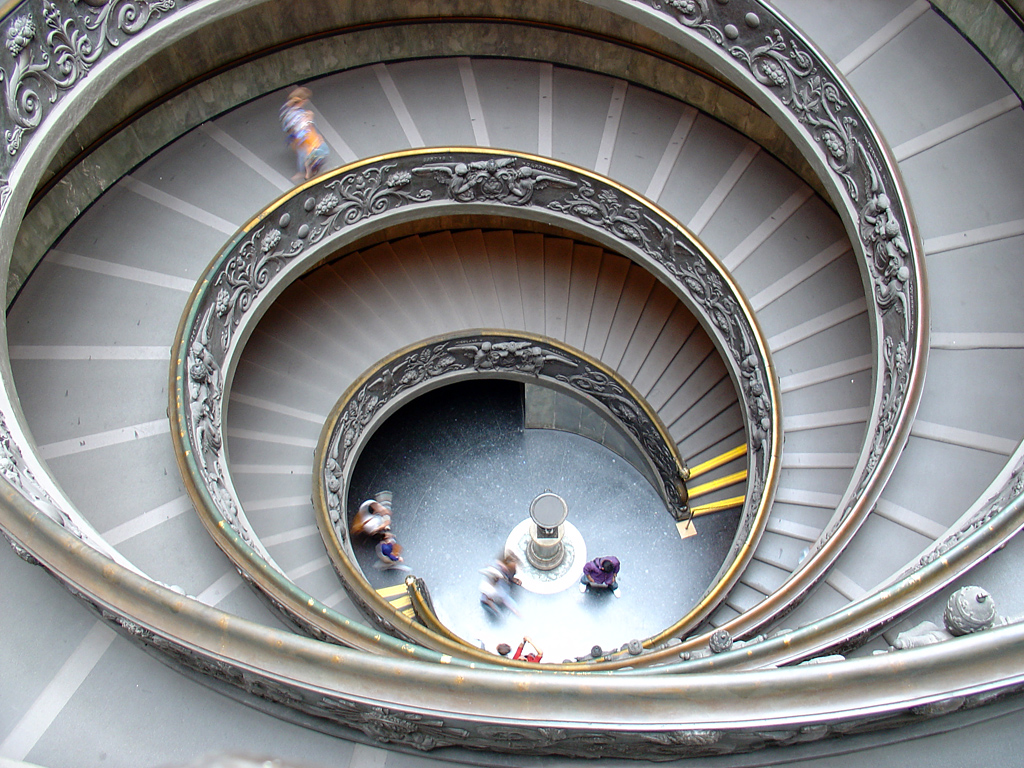 The repetition of lines, shapes, or colors to create a feeling of movement.
Contrast
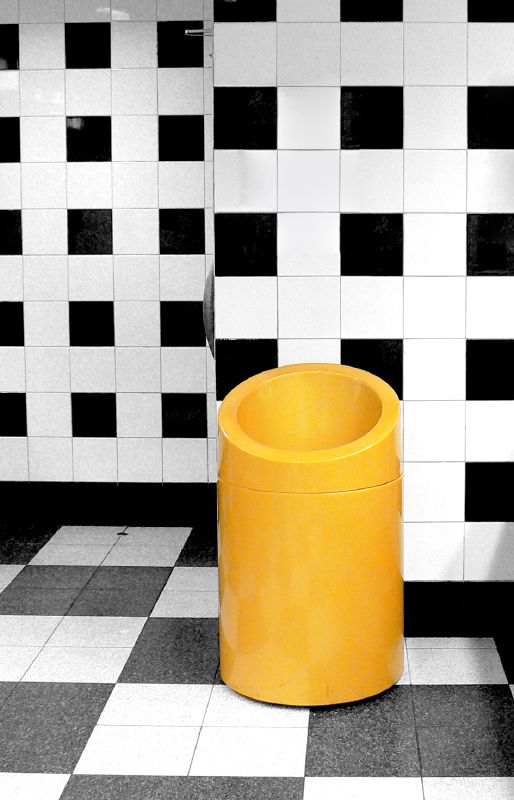 A difference created when elements are placed next to each other in a work of art.
Variety
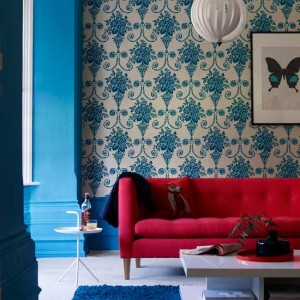 The use of different lines, shapes, and colors in a piece of work.